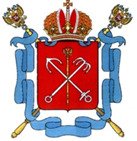 ПРАВИТЕЛЬСТВО САНКТ-ПЕТЕРБУРГА
	КОМИТЕТ ПО ОБРАЗОВАНИЮ
Государственное бюджетное общеобразовательное учреждение
средняя общеобразовательная школа № 518
Выборгского района Санкт-Петербурга
Первоцветы
(Внеурочная деятельность)
1 класс
Клыковская Альвина
Владимировна
учитель начальных классов
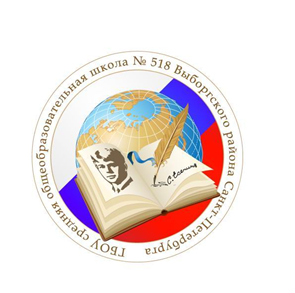 2014 год
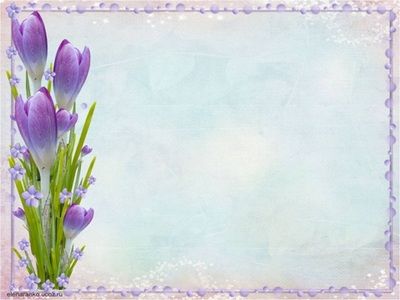 Первоцветы
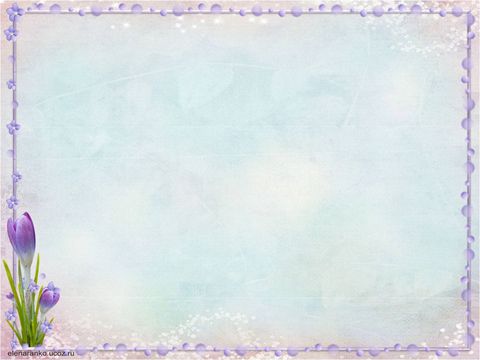 Загадка
Из- под снега расцветает,
        Раньше всех весну встречает.
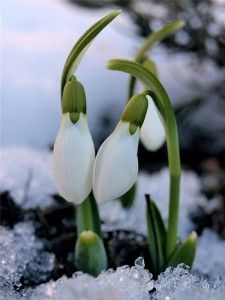 Корневища, клубни, луковицы
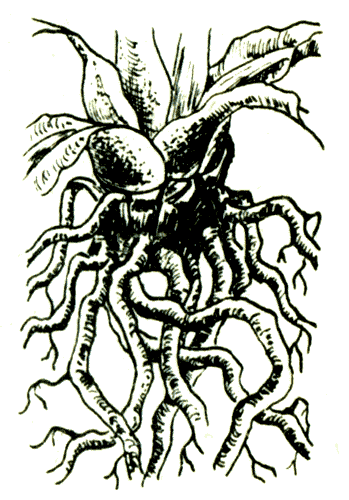 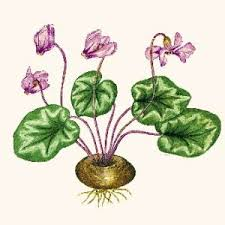 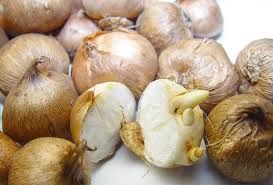 Мать- и- мачеха
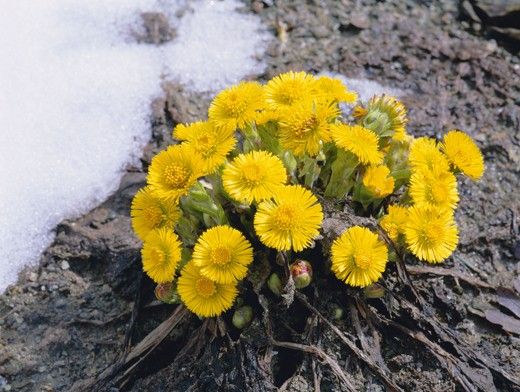 Медуница
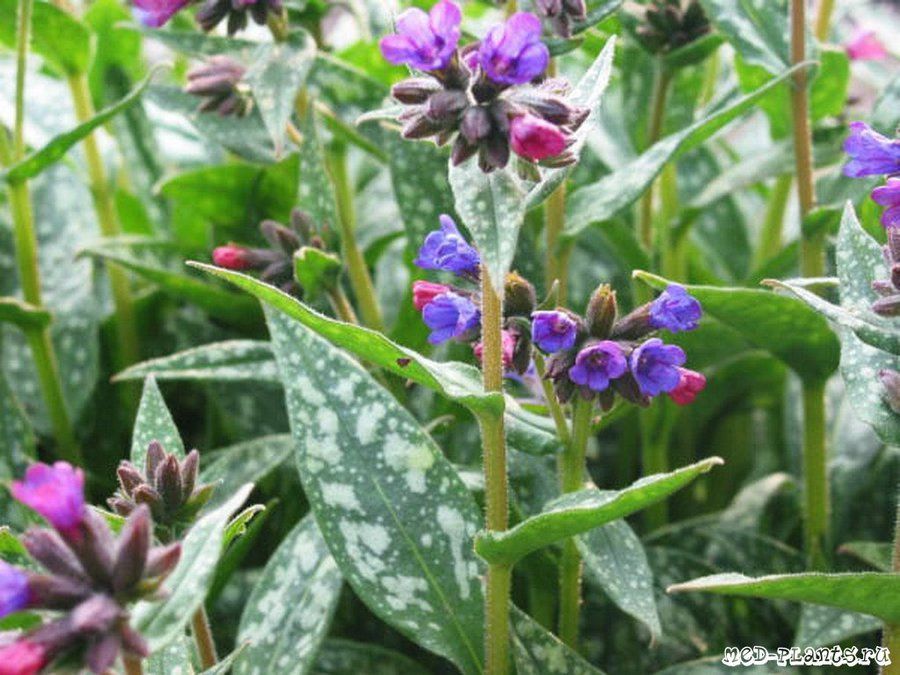 Калужница
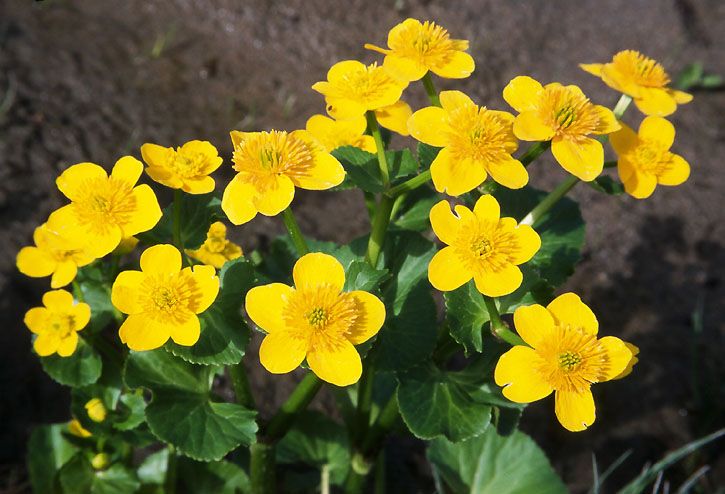 Ветреница
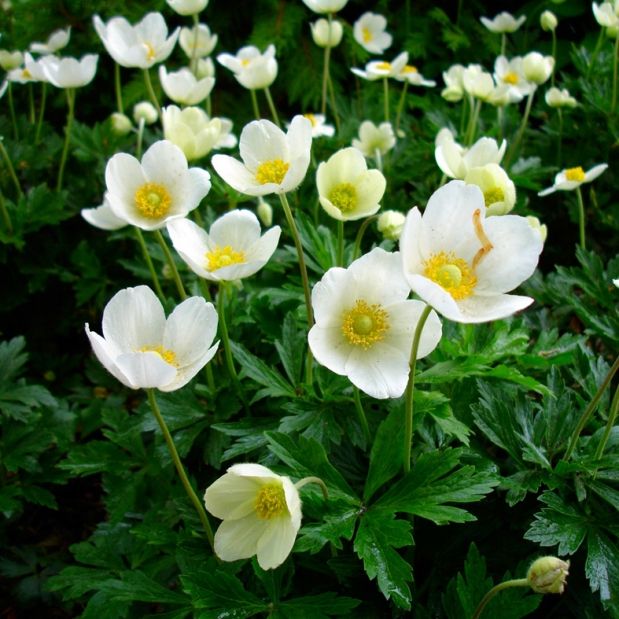 Ребус
,,
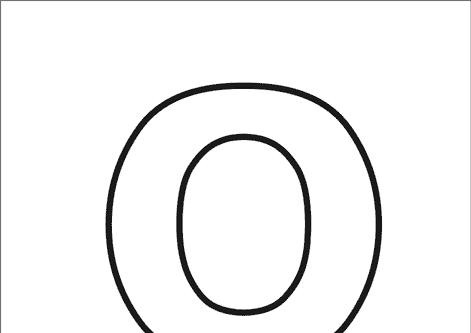 ,
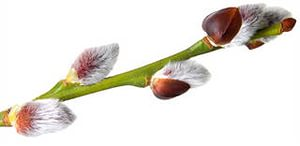 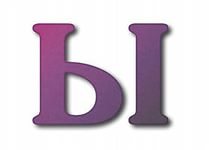 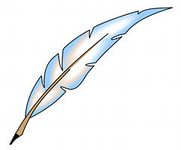 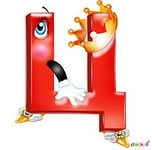 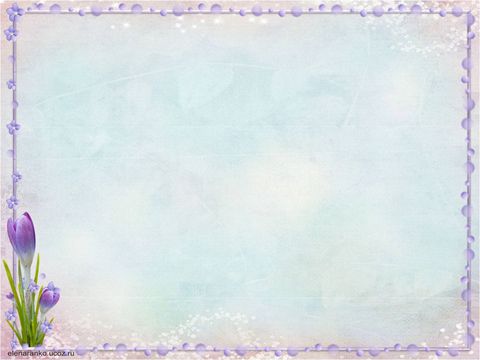 Правила охраны первоцветов
Не рвите большие букеты!
Не губите места произрастания первоцветов!
Не вырывайте первоцветы с корнем!
Посадите первоцветы в саду и ухаживайте за ними.
Расскажите друзьям и близким об охране 
    первоцветов.
Кроссворд
Кроссворд
Кроссворд
Кроссворд
Кроссворд
Кроссворд
Интернет ресурсы
* https://lh3.ggpht.com/xflZ3yML3-anLxg4zUAtBvYkebyyU34-CaQVwYNEq4ReX2dUokrrrfr42BOA14aoOaw0qA=s85 – галантус* https://lh3.ggpht.com/1JN44R1k1LDGXHKTdw8sf6KMbsq_ae-raklVRNFIpDt3nzQhx5qi_vUM7zJ0e3yM4eQs3Q=s85 – фиалка* https://lh6.ggpht.com/k9bZ5k2tiwe9juy0pS42eTLhIYpB38axofIwNcUiQ5Z0XmJy0P8V8-5BtnR7FsA8QNRw5NY=s85 – корневище* https://lh4.ggpht.com/c0UqTqaMkSvVlv_BeMYSvsBoFon0c5-3Uu__D-BizLoGbrNWEBv8Z2iWVFGysdpnbyNKTw=s125 – луковицы* https://lh6.ggpht.com/pwp-Ei9MozdPCYkjsFoQhwznYH1CmXyMUqXy0I_iB_NHImfNelNjw2WN51HMWdyyL7rm=s114 – мать и мачеха* https://lh4.ggpht.com/4bjuPW_O2O76nBvcFKEWJ7T9yDv-ioMd354yNA5yJ0oHc7UKmYKQHwCeOKFGPNK5rOjY5Zc=s114 – медуница* https://lh6.ggpht.com/PxA8-EST4saYP3W-TnUBuxDKPt5JoP_P07Cs5cpIsDxo3E_zhV-XJgaHIgrSeHJNK1z8kQ=s125 – калужница*https://lh4.ggpht.com/ZaJ_hCZB7Ev9121sPVh_oheTfC0CLFFCKU8euOyD53FWnhya6py7ZVlrupqbevtNLJvtvg=s85 – ветреница* https://lh5.ggpht.com/ALTJOtpto7VC3cnY1tsDyBONqu_WJLtToHR7QjqNK5HkHIqENbzaB7CateQnk3Fhz2XGCCc=s103 – перо* https://lh3.ggpht.com/uKXhrDQ47BeEKNIwROhLjiOWYk3I9T763iaQxEmrS9JBQzOv4Fz0ex-p-flsWsIs7_vy=s86 – буква*  https://lh4.ggpht.com/-x7RZae6PrigPJCRP0bLgDtDfmJ-tHixXa5X5GYuw3axL-5IRSmnTr1ZpY8Oe1O6SgHXVQ=s85 – ветка* https://lh3.ggpht.com/QIGHIQYC7o7biVgVjso0uPRhLNXEZtpNxqhKjzJHp1DAGcvVeykiaROX3ptklB9LEpRC=s118 – Ы* http://elenaranko.ucoz.ru/ - шаблон